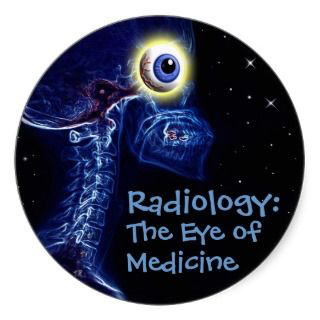 Radiology of Urinary System Diseases
Dr. Husain Alturkistani
Assistant Professor & Consultant
Objectives
To know the principle disease entities of the urinary system organs and how they look in imaging

To correlate the clinical manifestations with radiological images
Categories:

   - Renal Colic
   - Infections 
   - Urosepsis
   - Masses
   - Renal Failure
   - Trauma
Renal Colic
- Caused by renal calculi
- Classic presentation: (sudden onset of severe flank pain radiating inferiorly and anteriorly +/- nausea and vomiting)
- Diagnosis often made clinically
Imaging: to confirm and evaluate calculi
KUB: to assess total stone burden, size, shape, location

Often: US or CT is required in conjunction
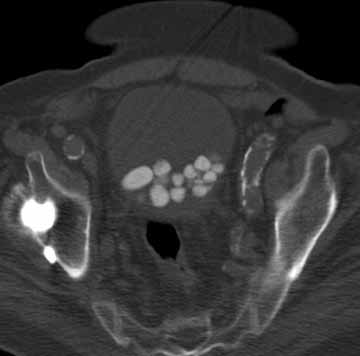 Renal Calculus– CT Scan
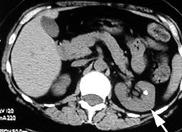 Acute Pyelonephritis
- Life threatening infection & medical emergency
- Through lower urinary tract
- Early diagnosis and management has significant impact on patient outcome
- Presentation: (Fever, loin pain, nausea/vomiting)
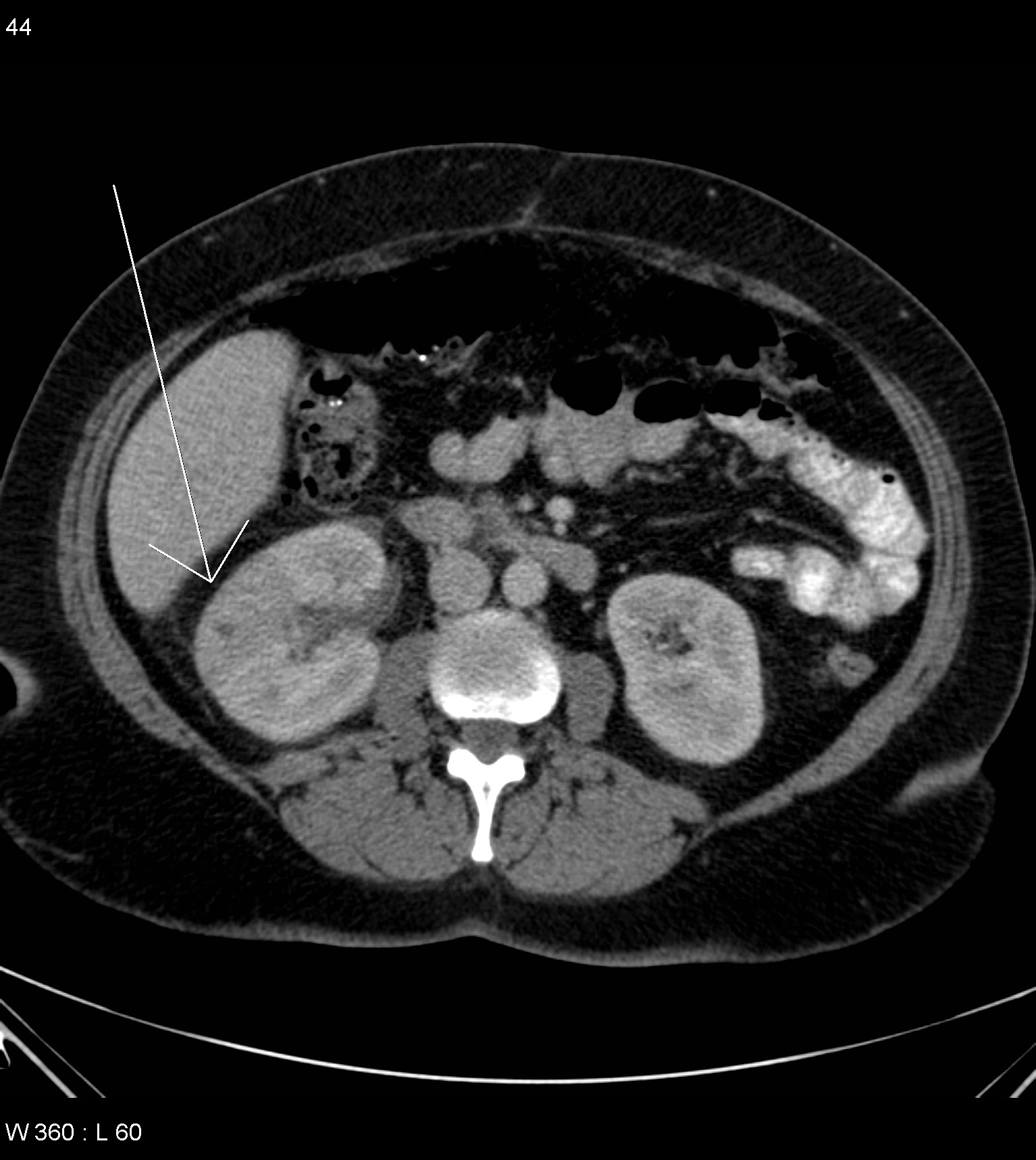 Pyelonephritis: Wedge shaped hypoperfused lesion
Cystitis
- Presentation: (Fever, suprapubic pain, frequent urination)
- As upper UTI, more common in females
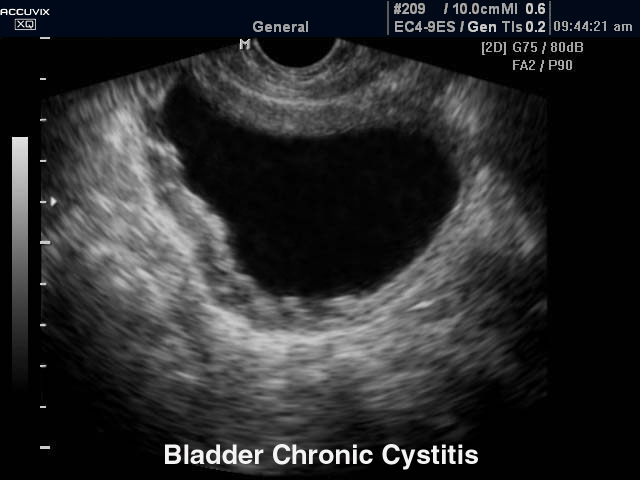 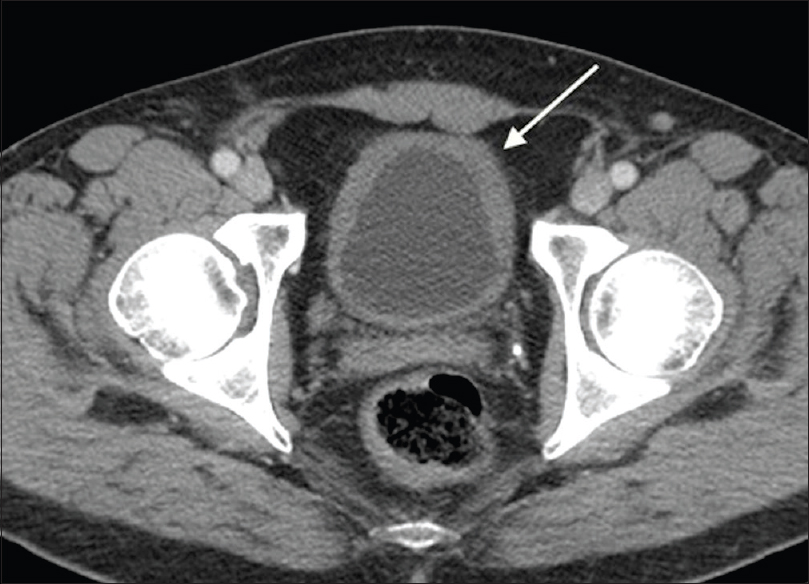 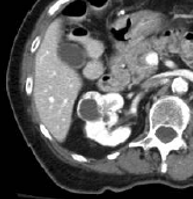 70 y/o female presented with painless hematuria
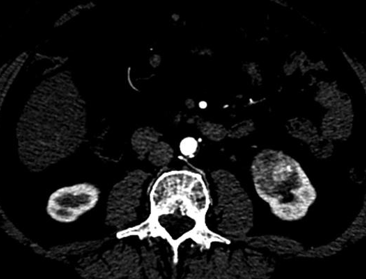 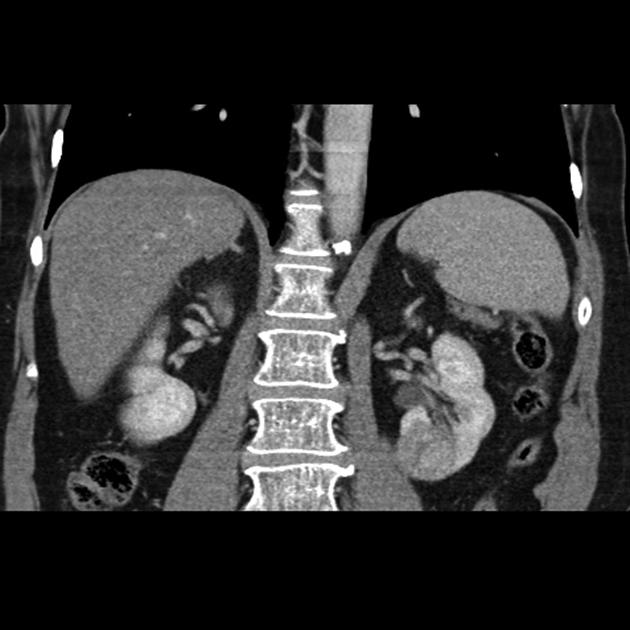 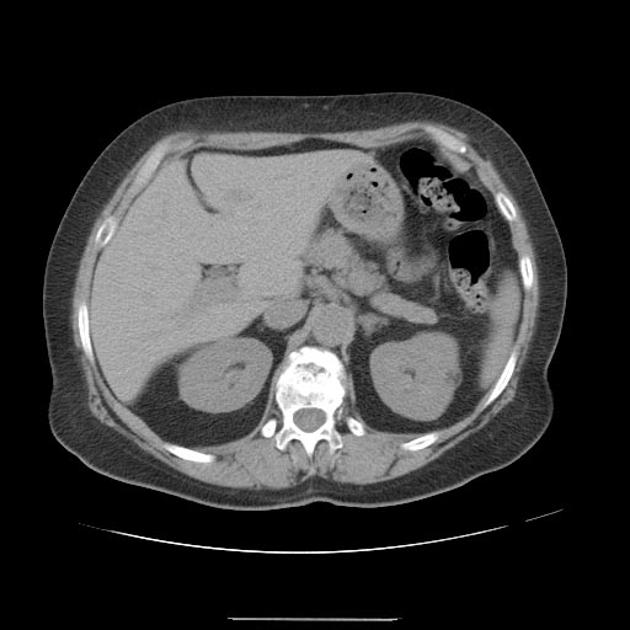 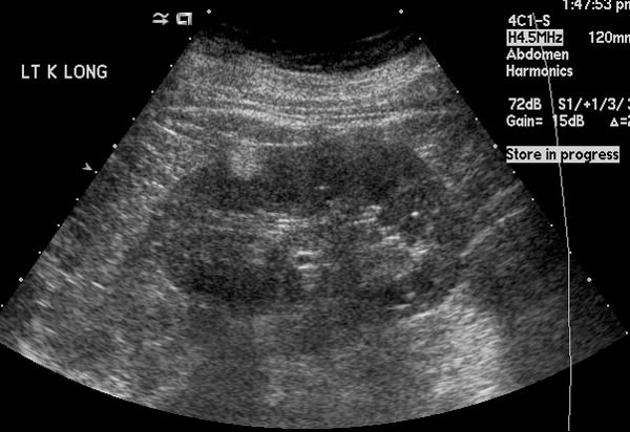 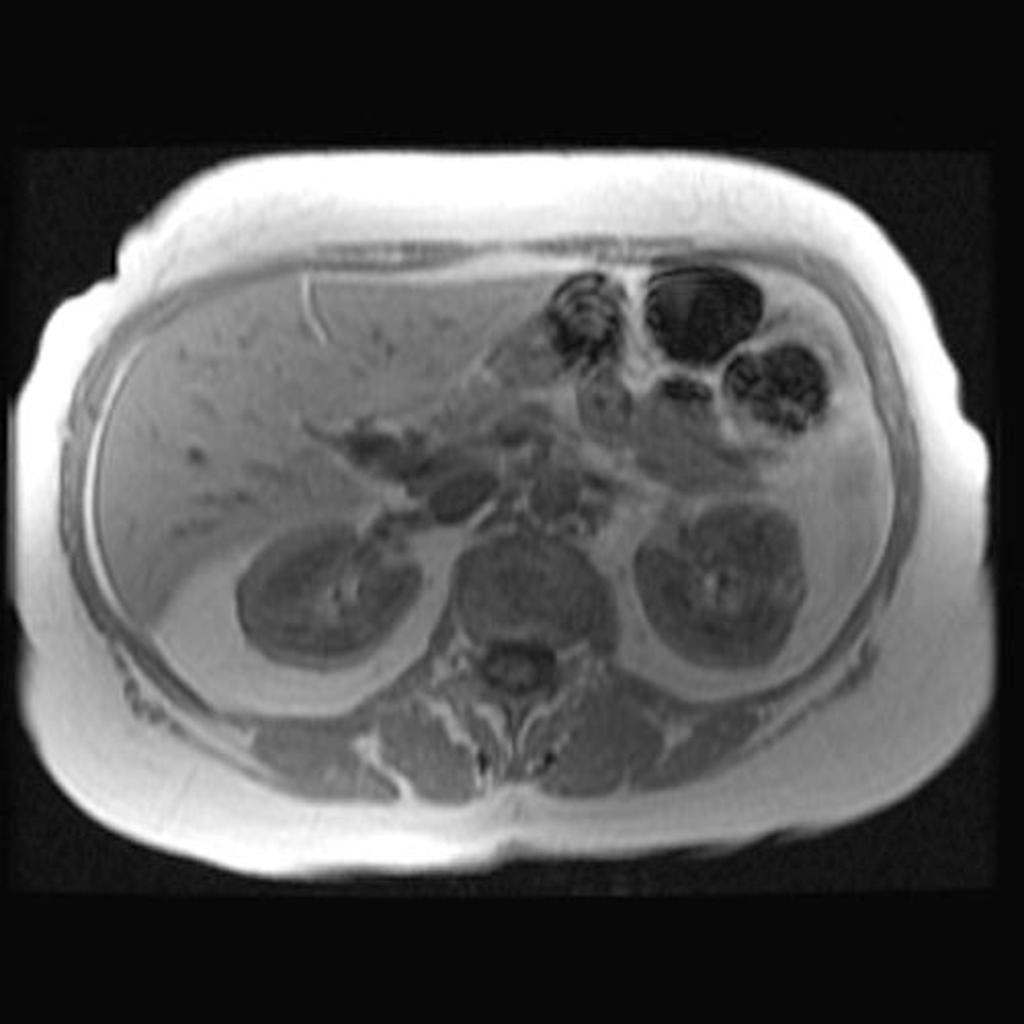 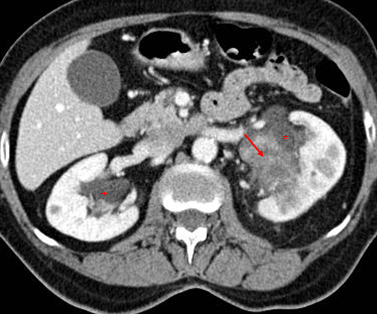 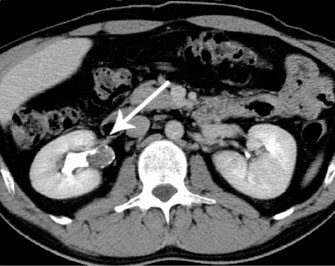 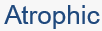 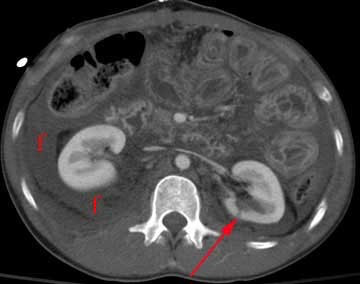 Grade 1-2 injury
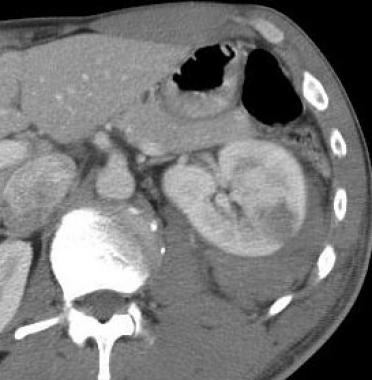 Grade 3 injury
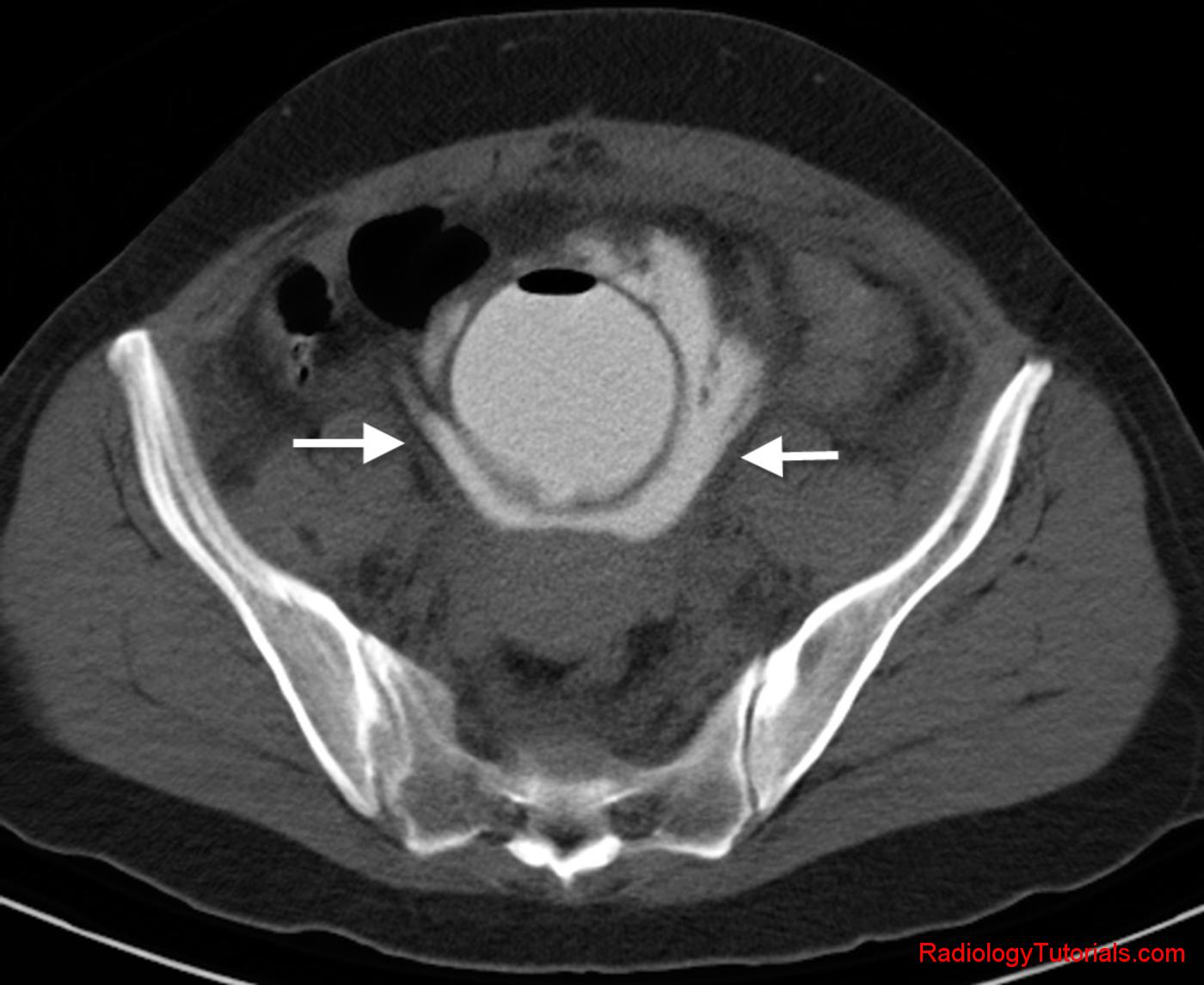 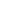 Spot Diagnoses
Thank you